Государственное бюджетное дошкольное образовательное учреждение детский сад №74 комбинированного вида Красносельского района города Санкт-Петербурга
Игра «Для умников и умниц»(для детей  подготовительной логопедической группы 
с общим недоразвитием речи)

Автор:
учитель-логопед
Лескина И. Н.

Санкт-Петербург
2012 год
Цель игры
Развить фонематическое восприятие, анализ и синтез, 
а также фонематические представления у детей подготовительной группы 
с общим недоразвитием речи.
Догадайся, какие гласные звуки потерялись в слове.
Н…РК…
О
У
И
Ы
Э
А
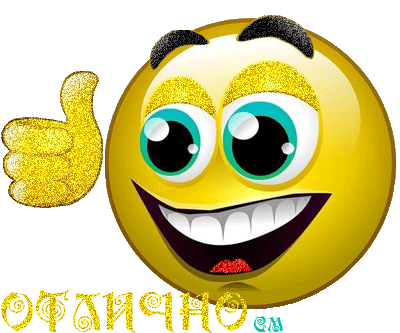 Прочитай слово по первым звукам картинок.
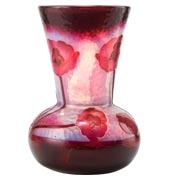 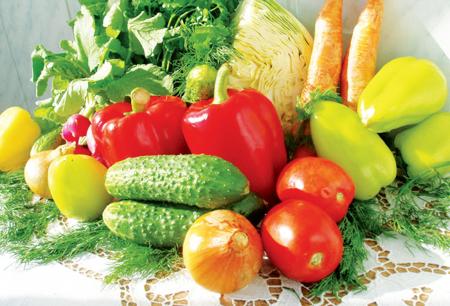 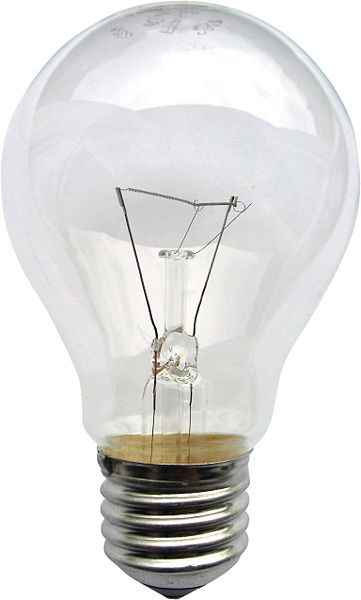 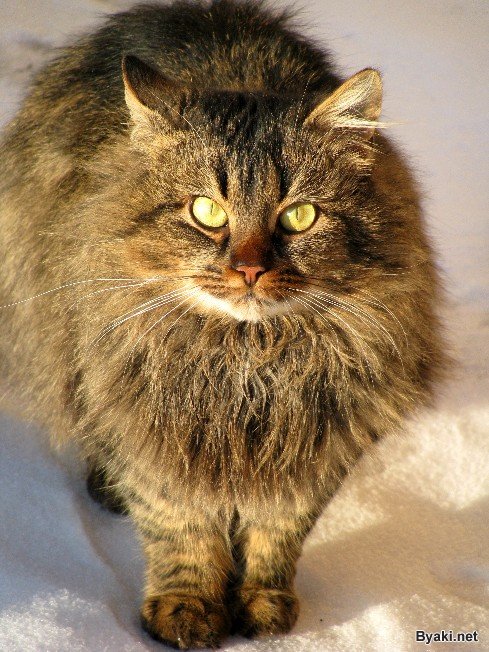 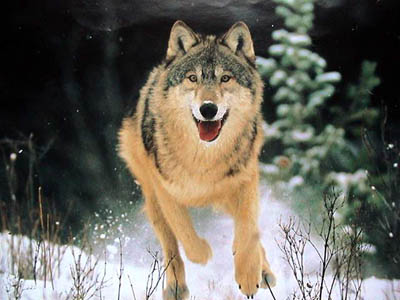 Подбери картинку к предложенной схеме. Назови слово.
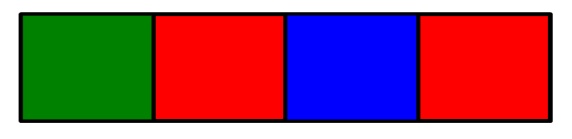 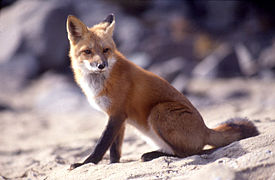 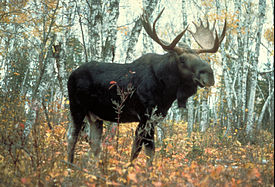 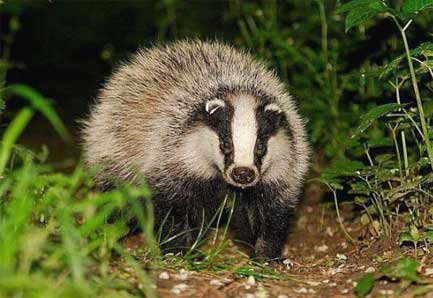 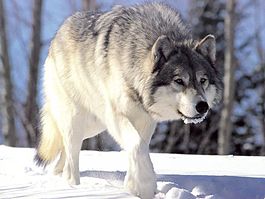 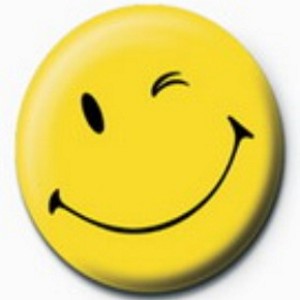 Составь слово из предложенных букв.
К Б А У С Р
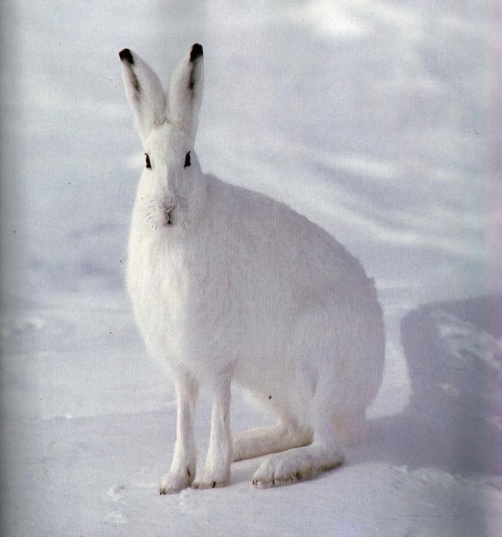 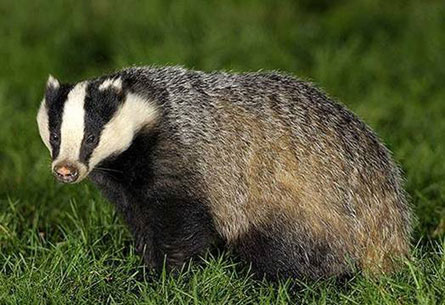 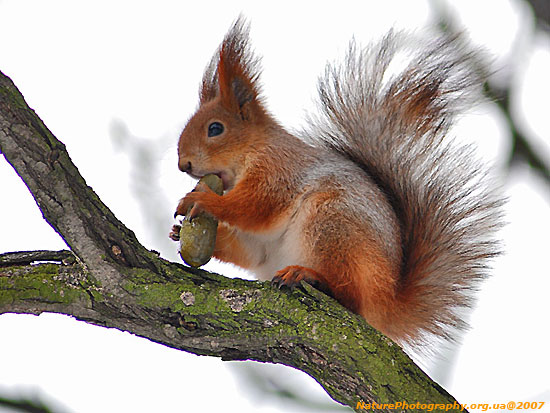 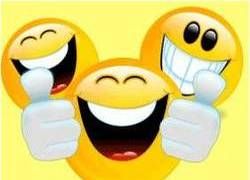